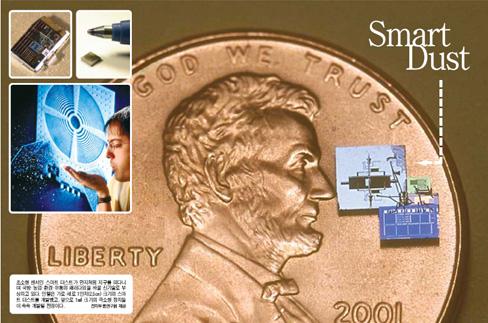 SMART DUST
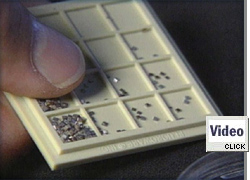 by
Christy Esther S
10MBE0005
Smart Sensors
Tiny, wireless sensors (or) motes.

Kris Pister and Randy,1998 (UC BERKELEY)

Smart sand
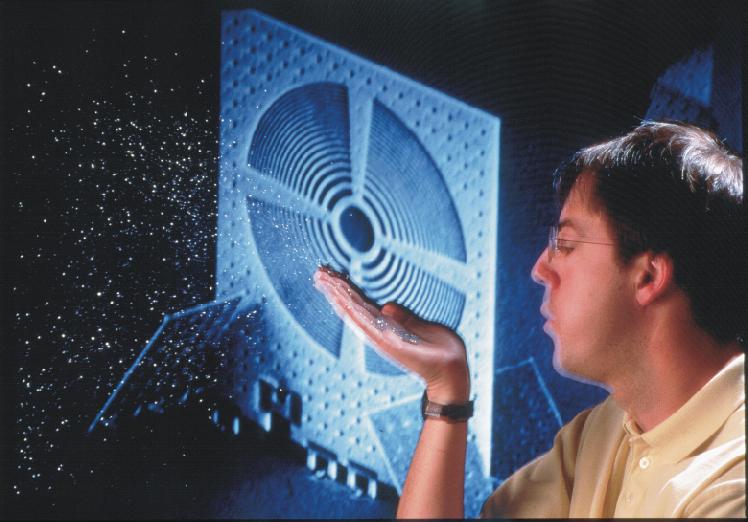 Smart sensors!
Size of a pin head- monitors all types of physical quantities such as:
               - Temperature
               - Humidity
                -Motion
                -Light Levels
                -Pollution etc
Block Diagram
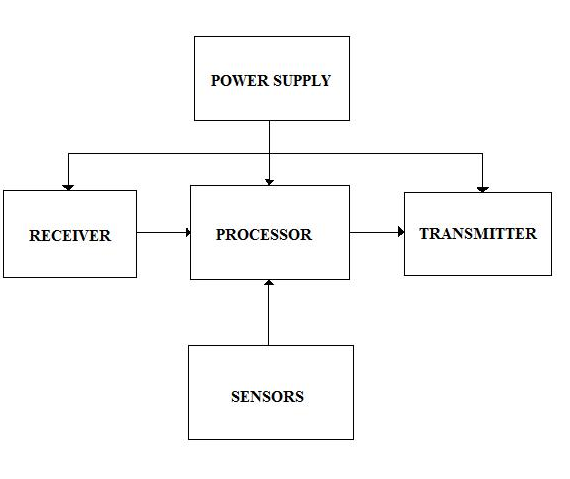 Role of MEMS- Levels of Integration:
This Integrates
Transducers
Processors
Memory
Solar powered Batteries
Communication Interfaces 
  on a single micro miniscule chip.

Made possible through MEMS technology
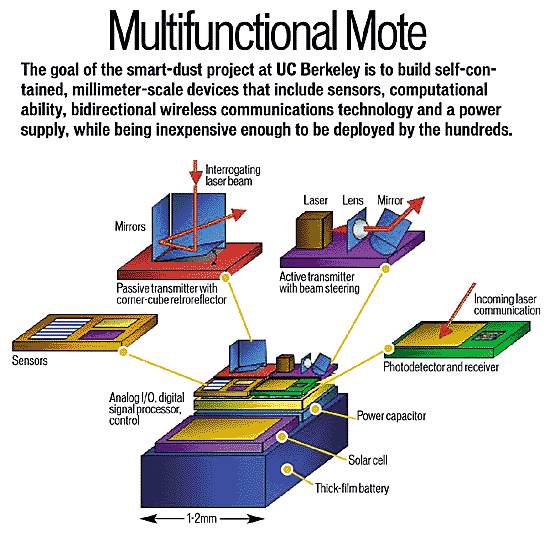 Sensors talk to each other..
Distributed sensor network
Consists of a Network backbone on which many nodes reside
Nodes are classified as
       Sensor nodes
       Controller nodes


Smart Mesh:-
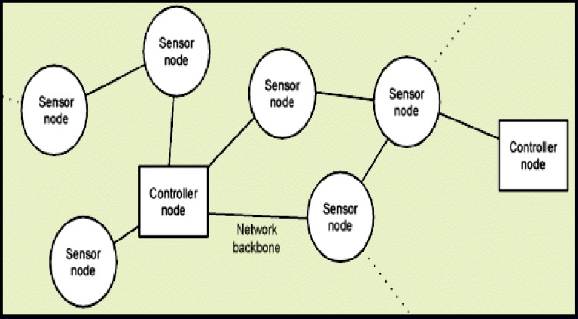 Applications- Military applications:
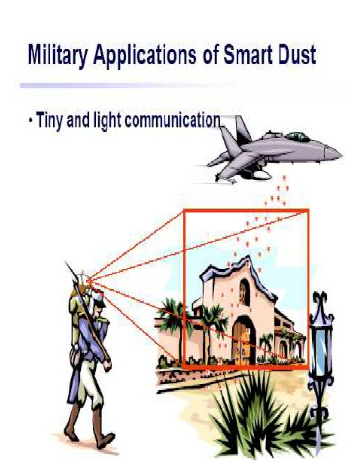 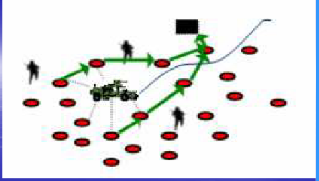 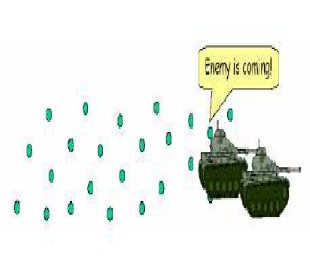 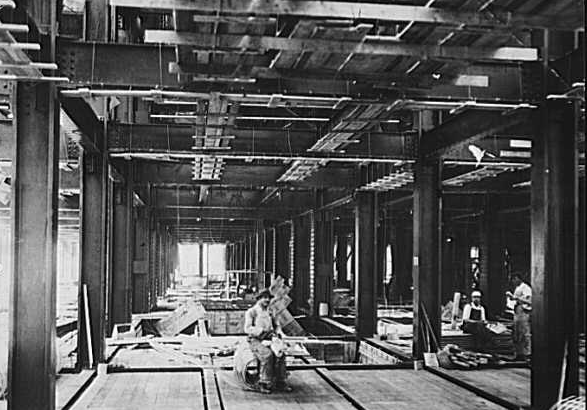 Monitoring buildings                       &bridges                                             Forest fires
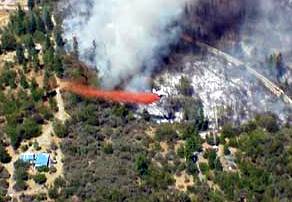 Medical Applications
Like a Personal health monitor (PDA), receives and analyzes data from a number of sensors (eg: ECG, EMG, blood pressure, pulseoxymeter) 

Glucose level Monitors

 Cancer detectors and general health monitors

Tracking and monitoring of doctors and patients inside the hospitals
Sensors for visually impaired
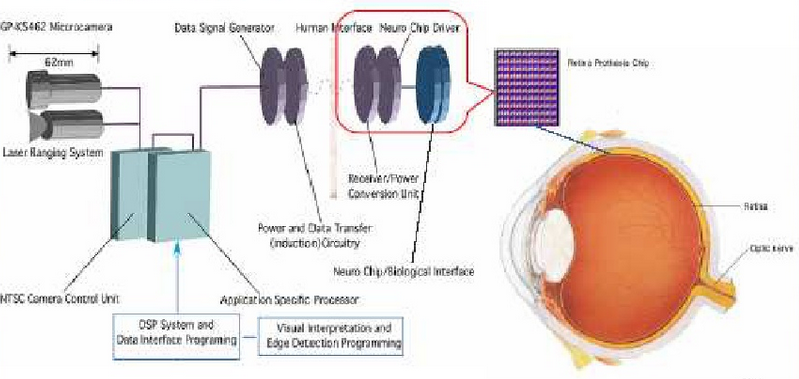 Interface for Quadriplegic
Put " motes "on
a quadriplegic's face, 
to monitor, blinking 
& facial twitches 
and send them
as commands to 
a wheelchair/computer.
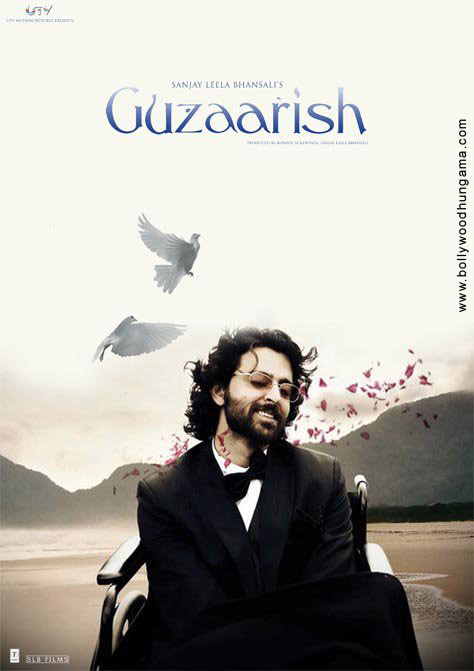 Advantages over traditional sensors
Size very small!
Low cost
Distributed measurements possible

Disadvantages
Privacy going public- privacy laws
Environmental impacts-inhaling sensors
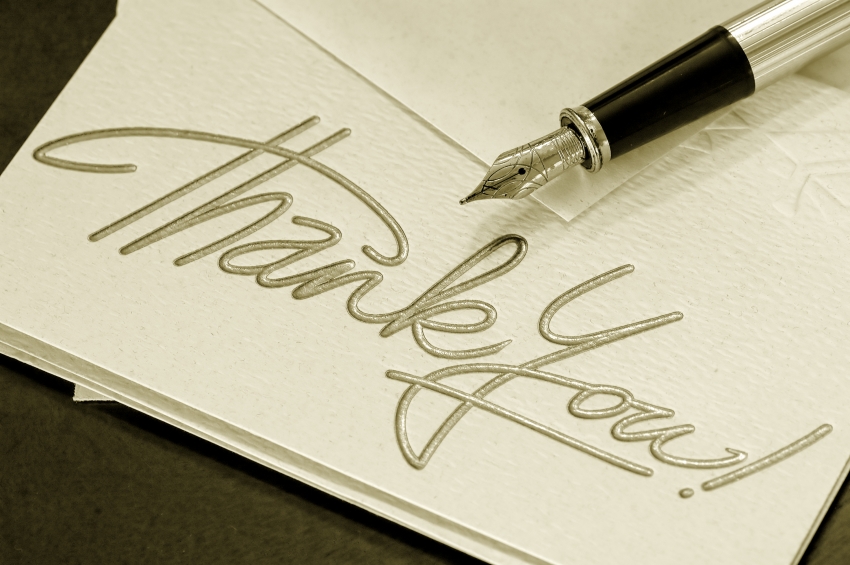